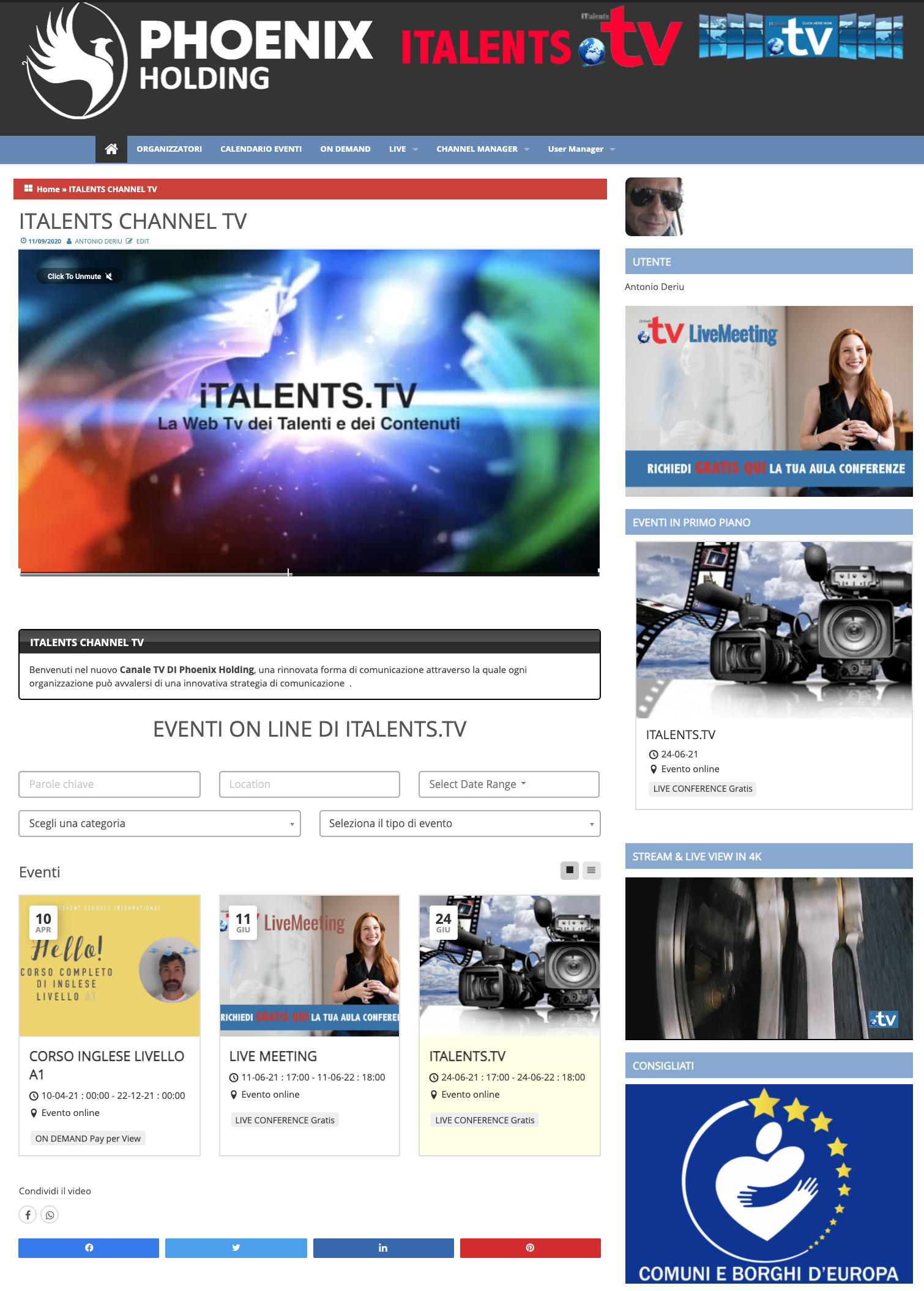 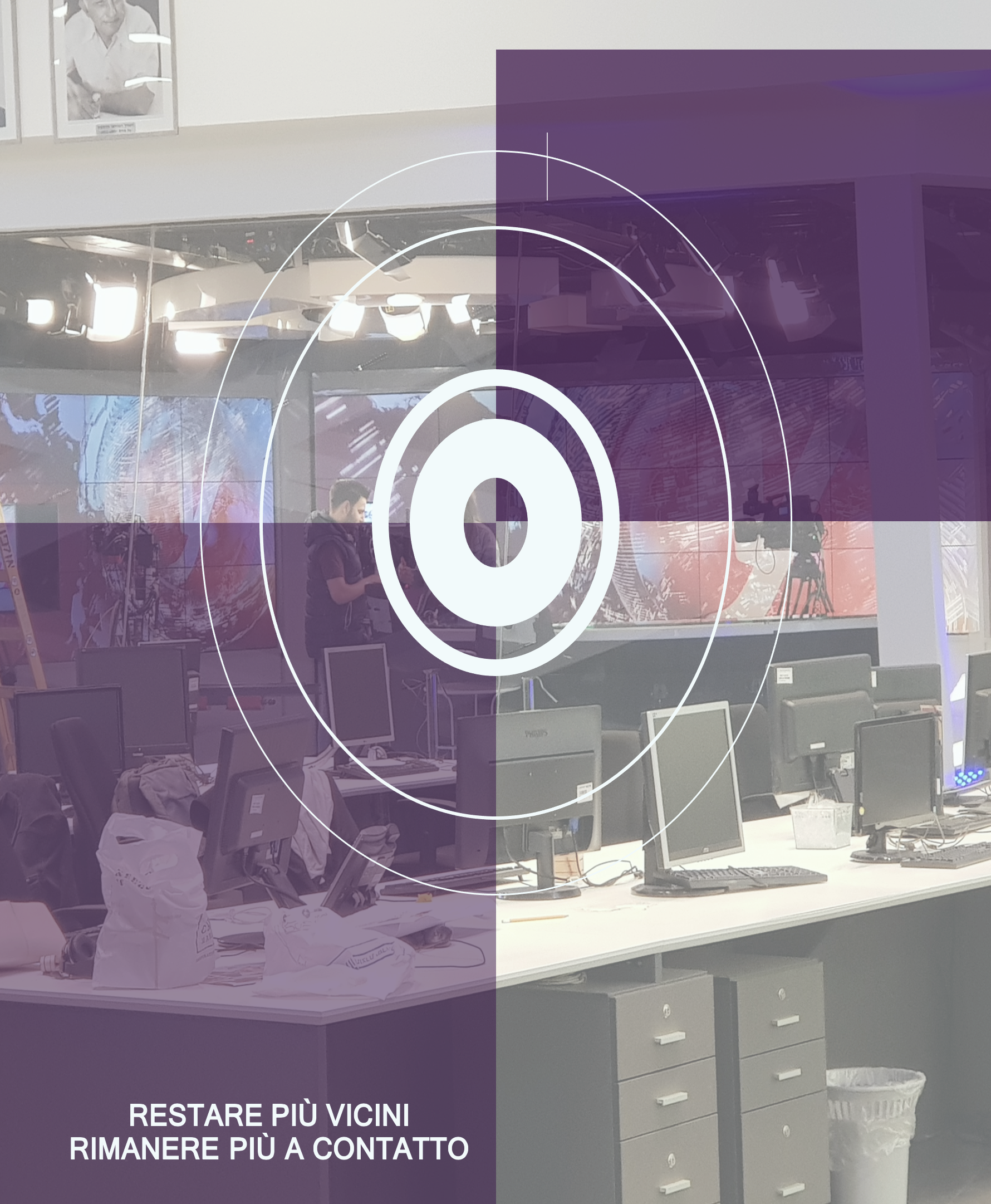 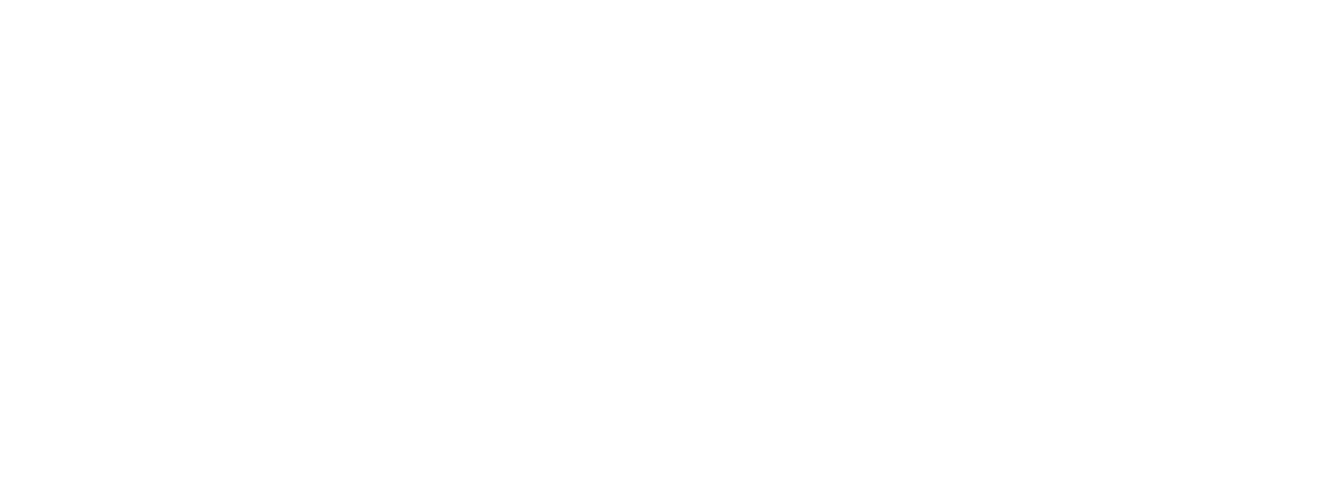 ITALENTS.TV
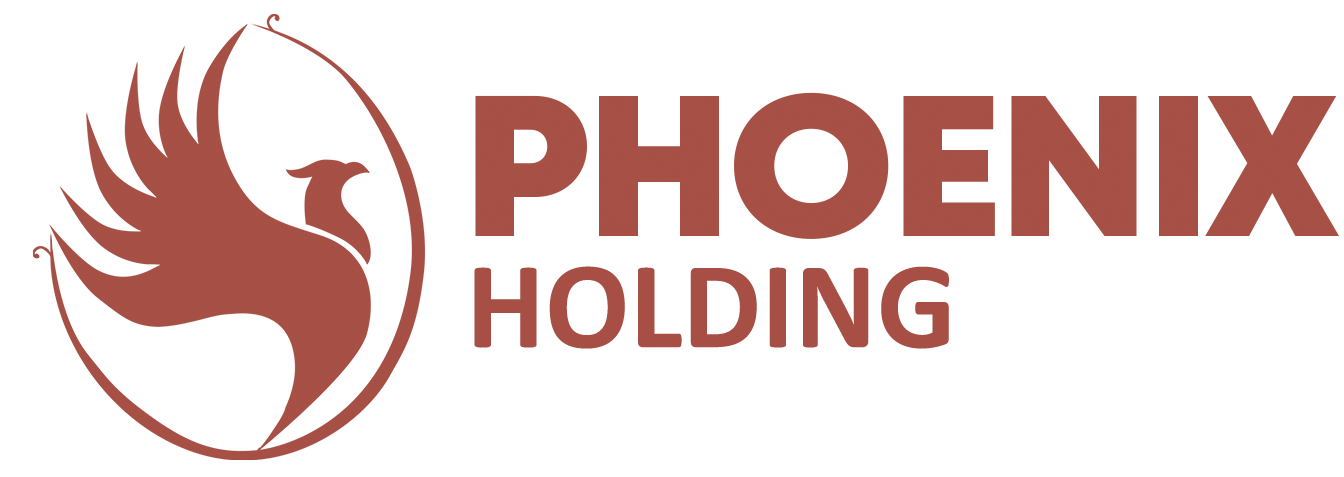 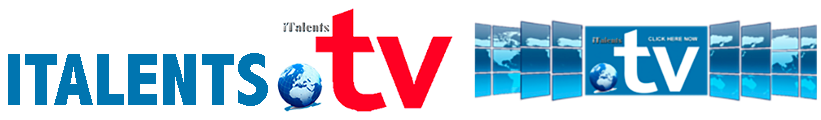 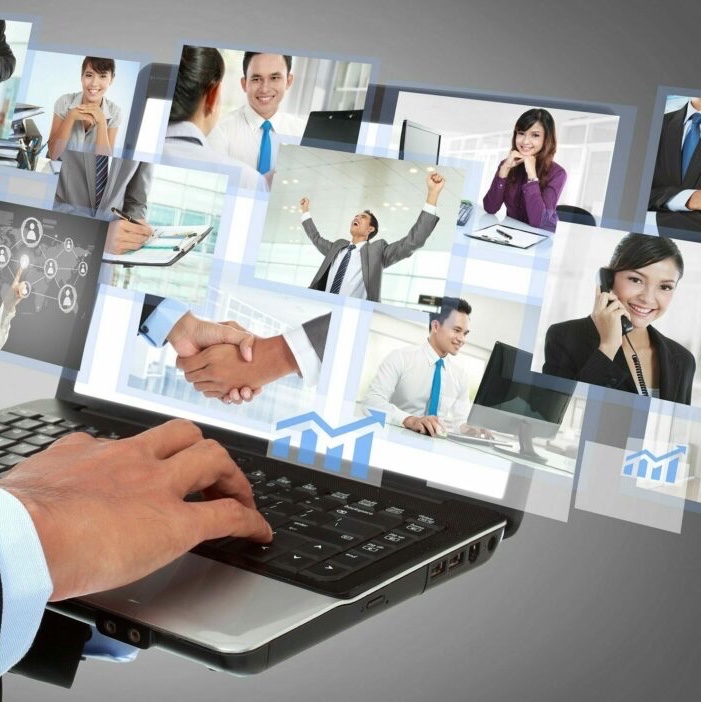 CHE COS’E’
iTalents.tv è una piattaforma TV per video streaming e conference sia live che on demand su PC, tablet e Smartphone.
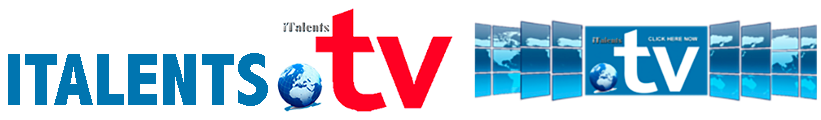 COSA PUO’ FARE ?
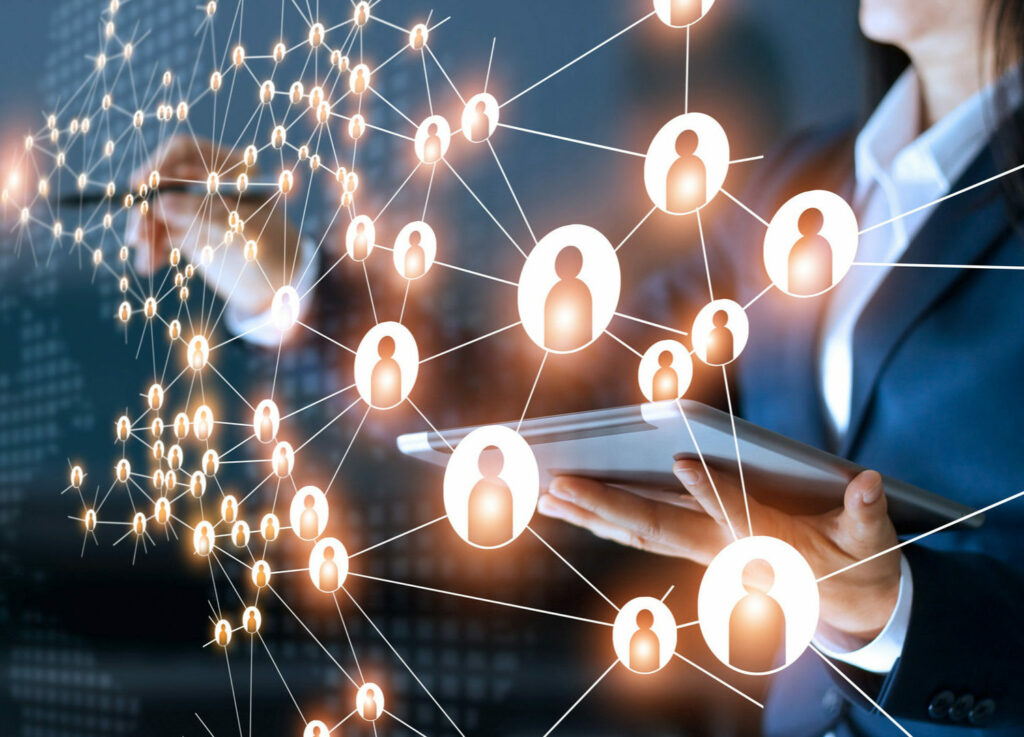 TRASMETTERE LIVE OVUNQUE NEL MONDO
TENERE CORSI E VIDEO CONFERENZE
GESTIRE E PROMUOVERE EVENTI ED INIZIATIVE
ARCHIVIARE E CATALOGARE VIDEO ON DEMAND
GESTIRE PER TE I PAGAMENTI PER I TUOI CORSI
FAR CONOSCERE IL CANALE A 20.000 UTENTI OGNI MESE
GESTIRE LA PUBBLICITA’ A PAGAMENTO
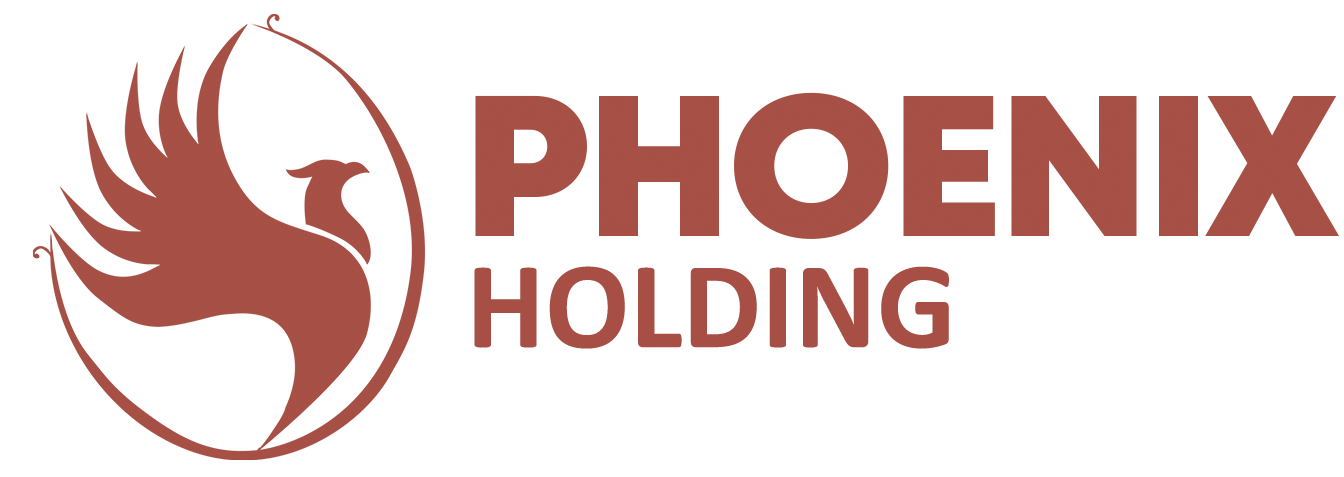 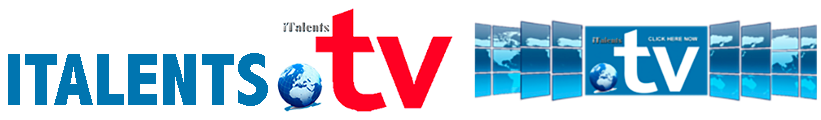 TRASMETTERE LIVE OVUNQUE NEL MONDO
PER ANDARE LIVE BASTA 1 MINUTO !
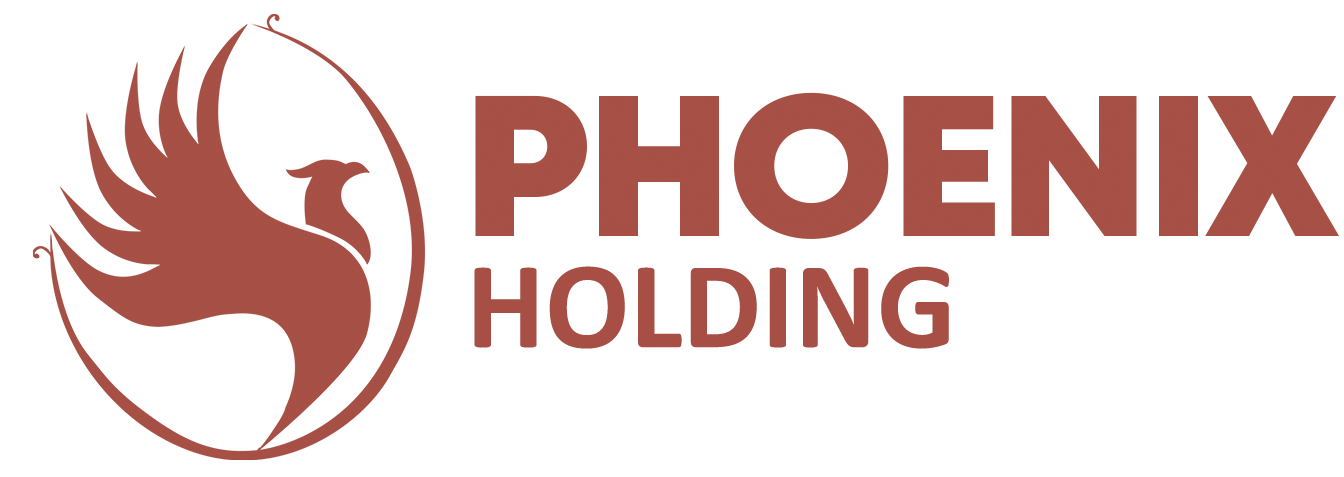 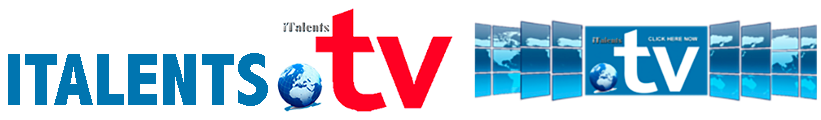 TENERE CORSI E VIDEO CONFERENZE
- Aule meeting configurabili- Ruoli degli utenti gestibili (moderatore, presentatore, utente)- Accesso all’aula (spettatore, partecipante, solo audio, video)- Condivisione di documenti- Utilizzo della lavagna- Condivisione di contributi multimediali- Condivisione dello schermo- Chat Pubblica e privata- Avviare sondaggi tra i partecipanti- Abilitare gli utenti alla funzione di moderatore o presentatore- Registrare l'evento e catalogarlo on demand
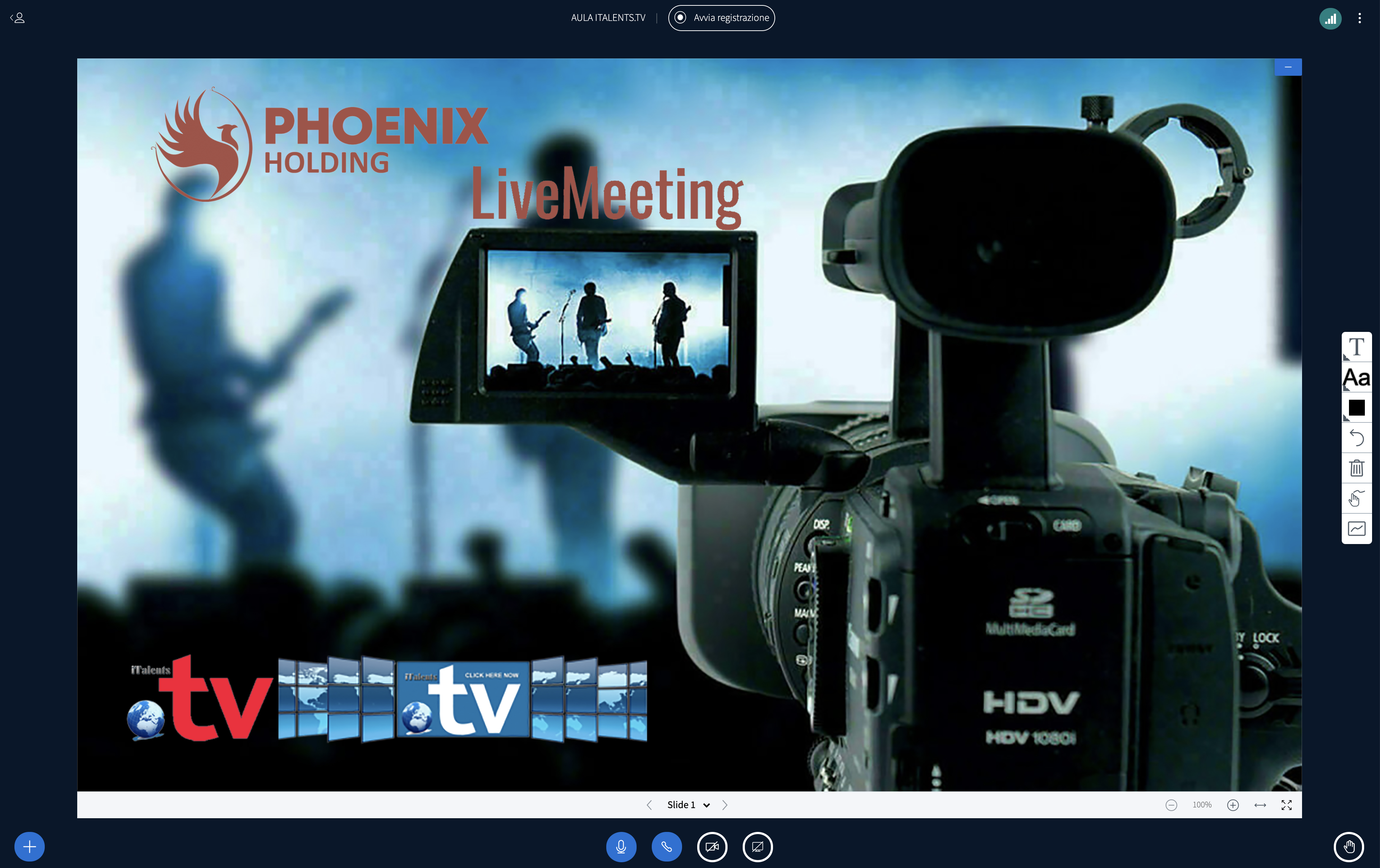 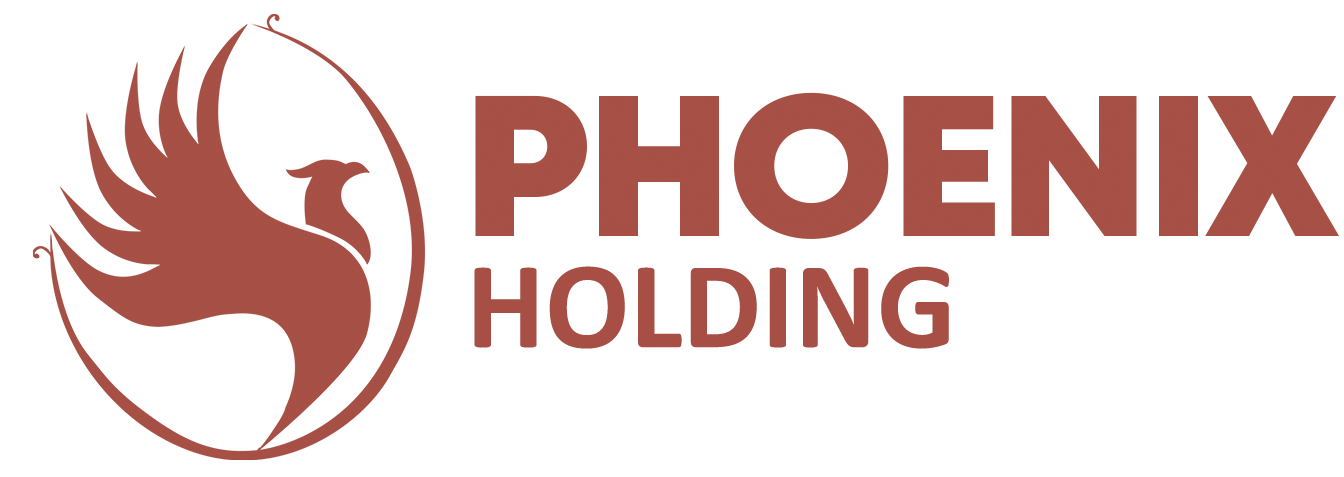 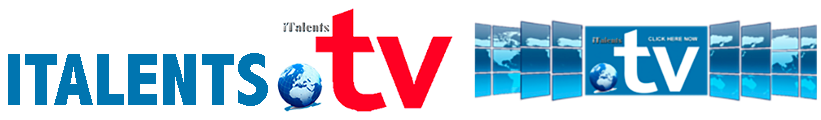 GESTIRE E PROMUOVERE EVENTI ED INIZIATIVE
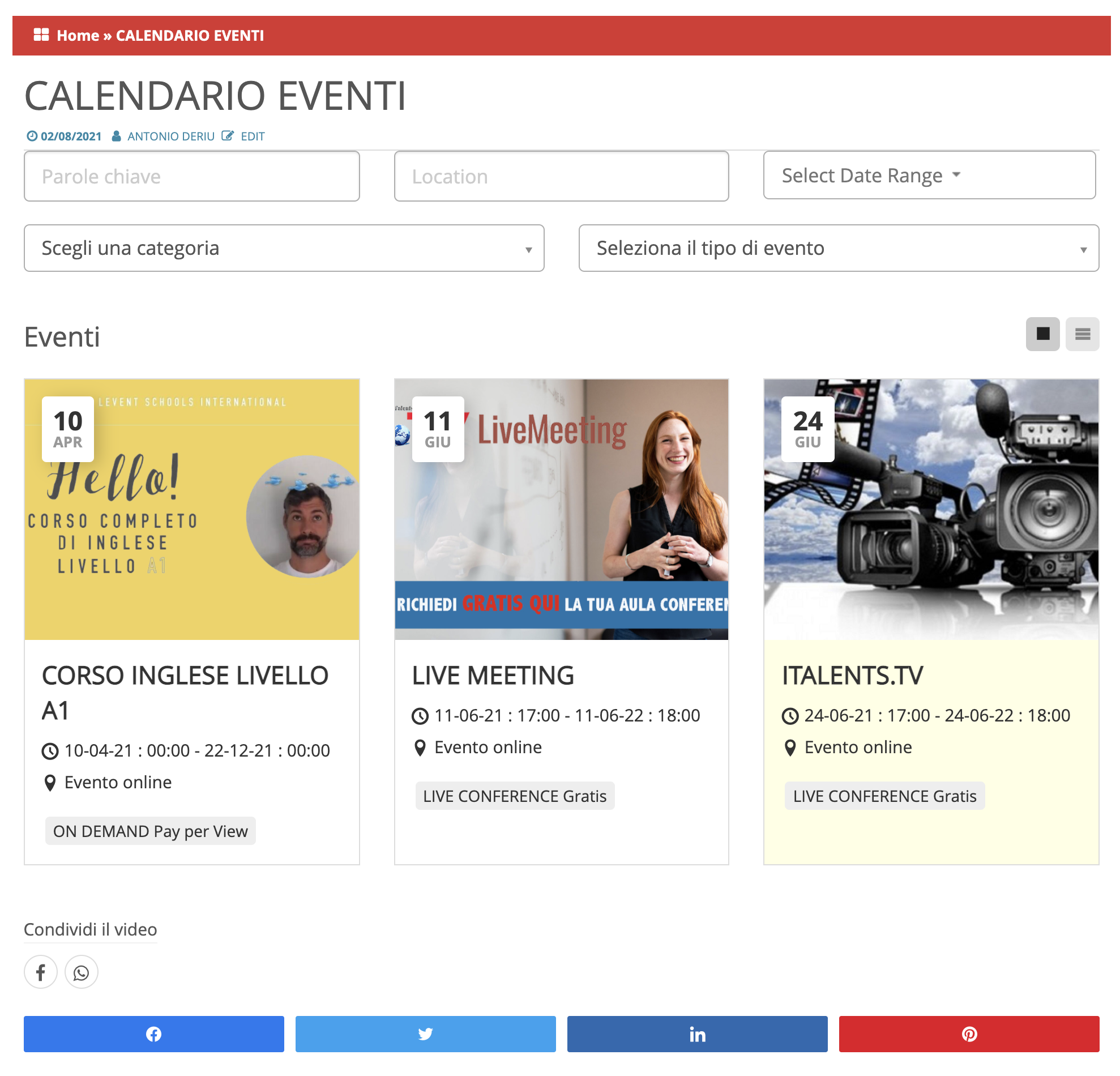 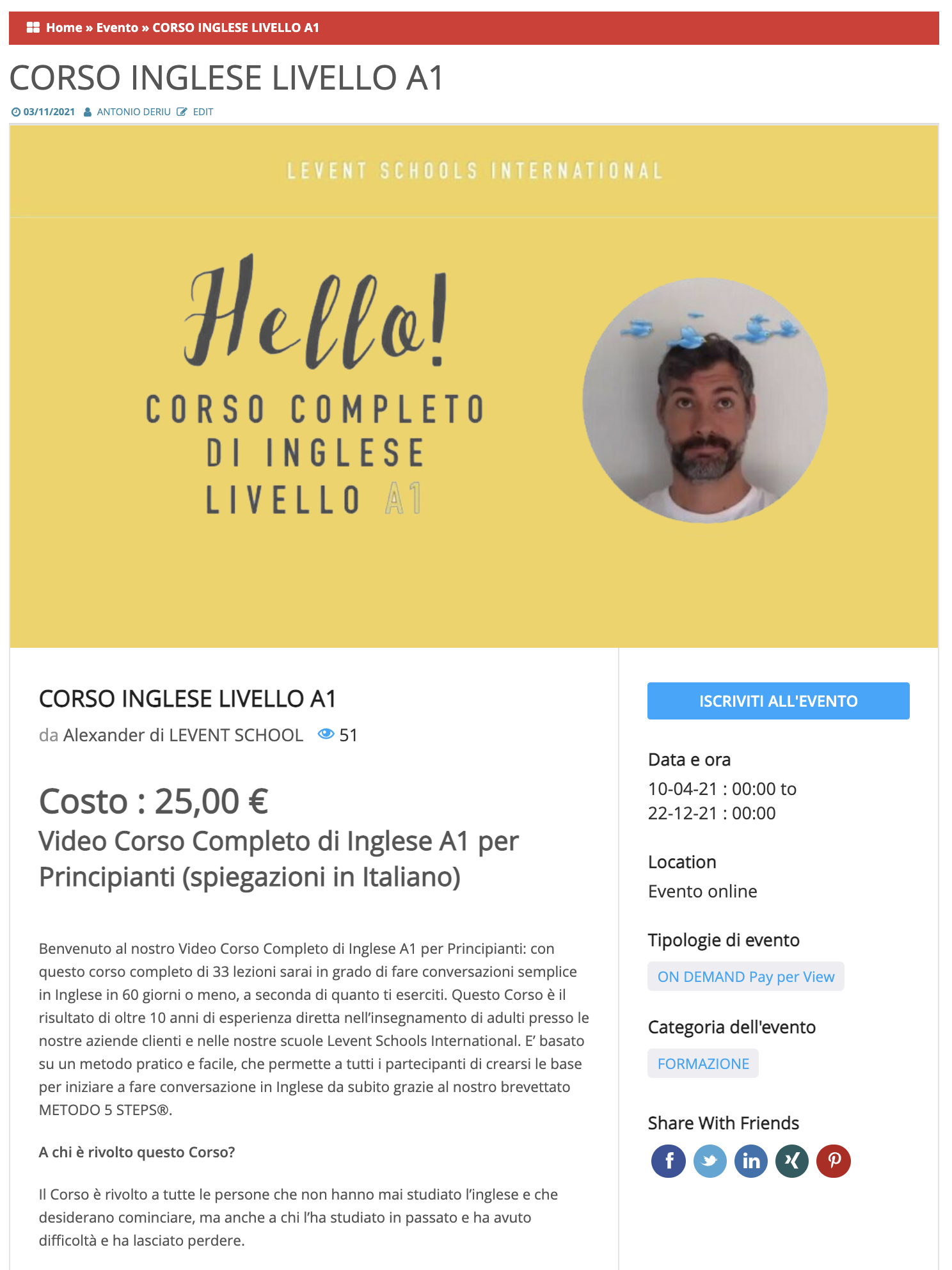 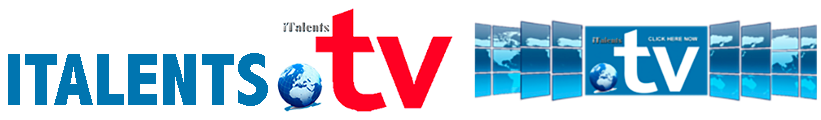 GESTIRE PER TE I PAGAMENTI E GLI ORGANIZZATORI DI CORSI E SEMINARI
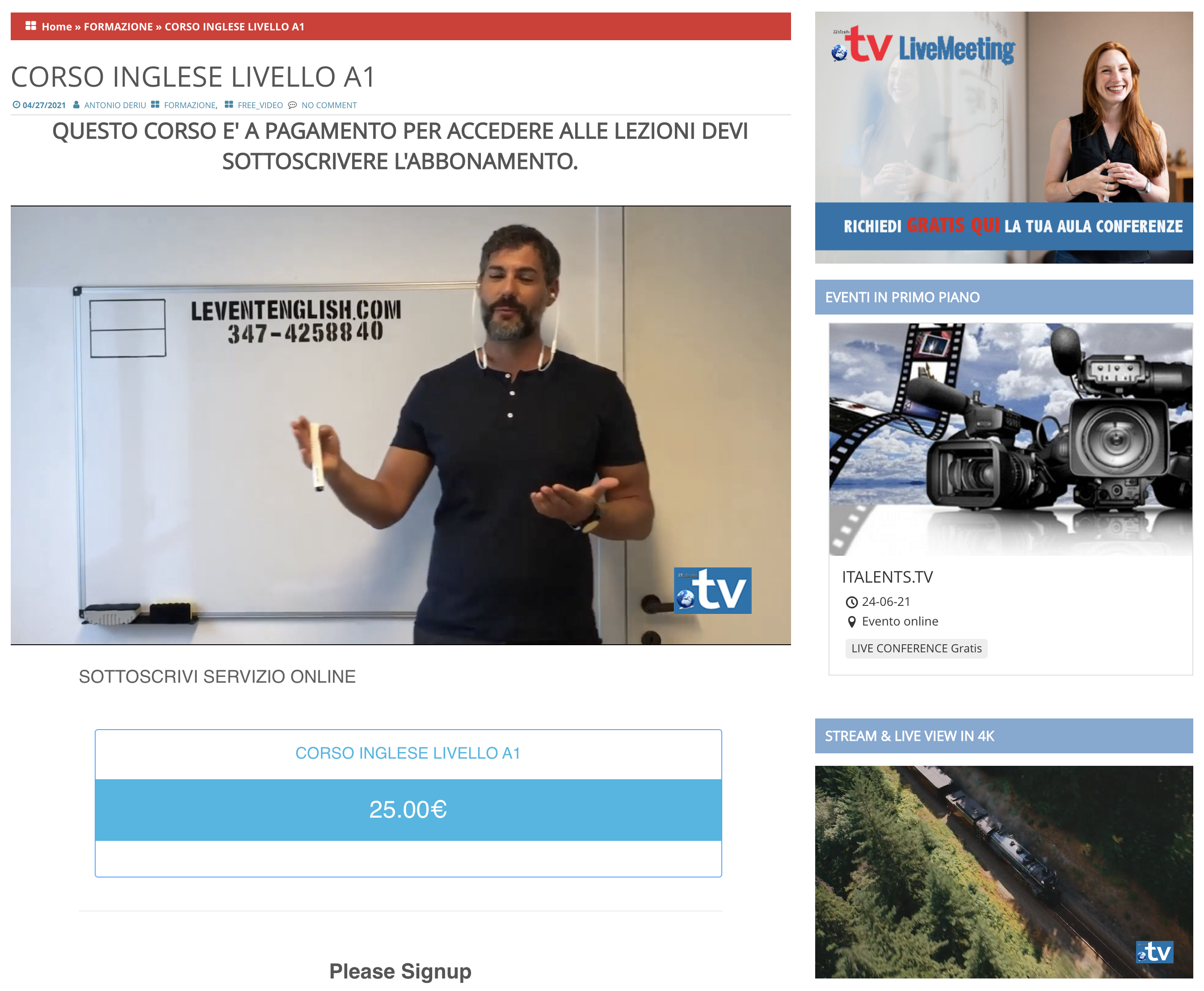 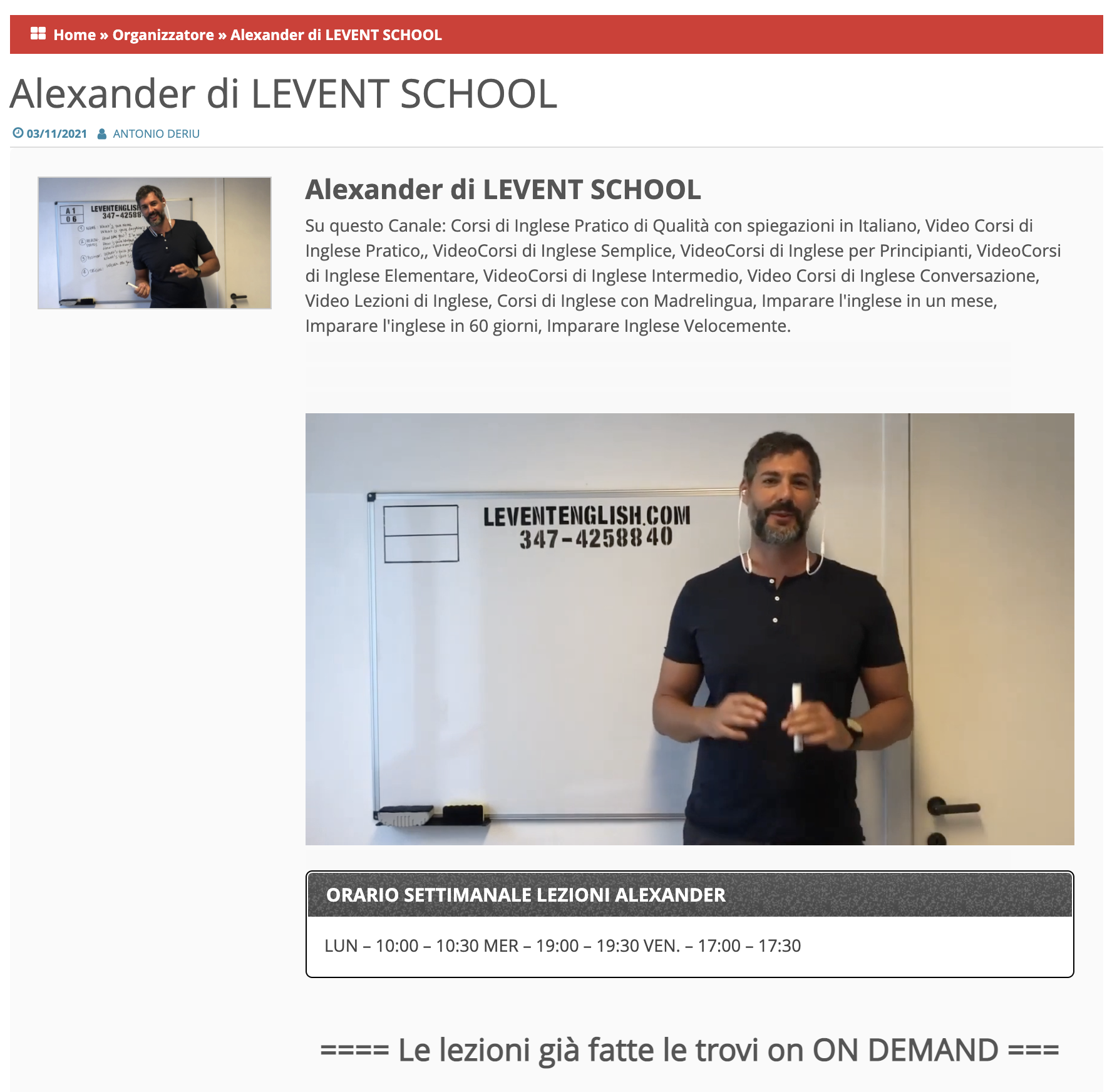 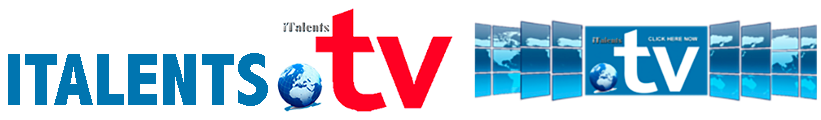 SERVIZI TUTTI INCLUSI
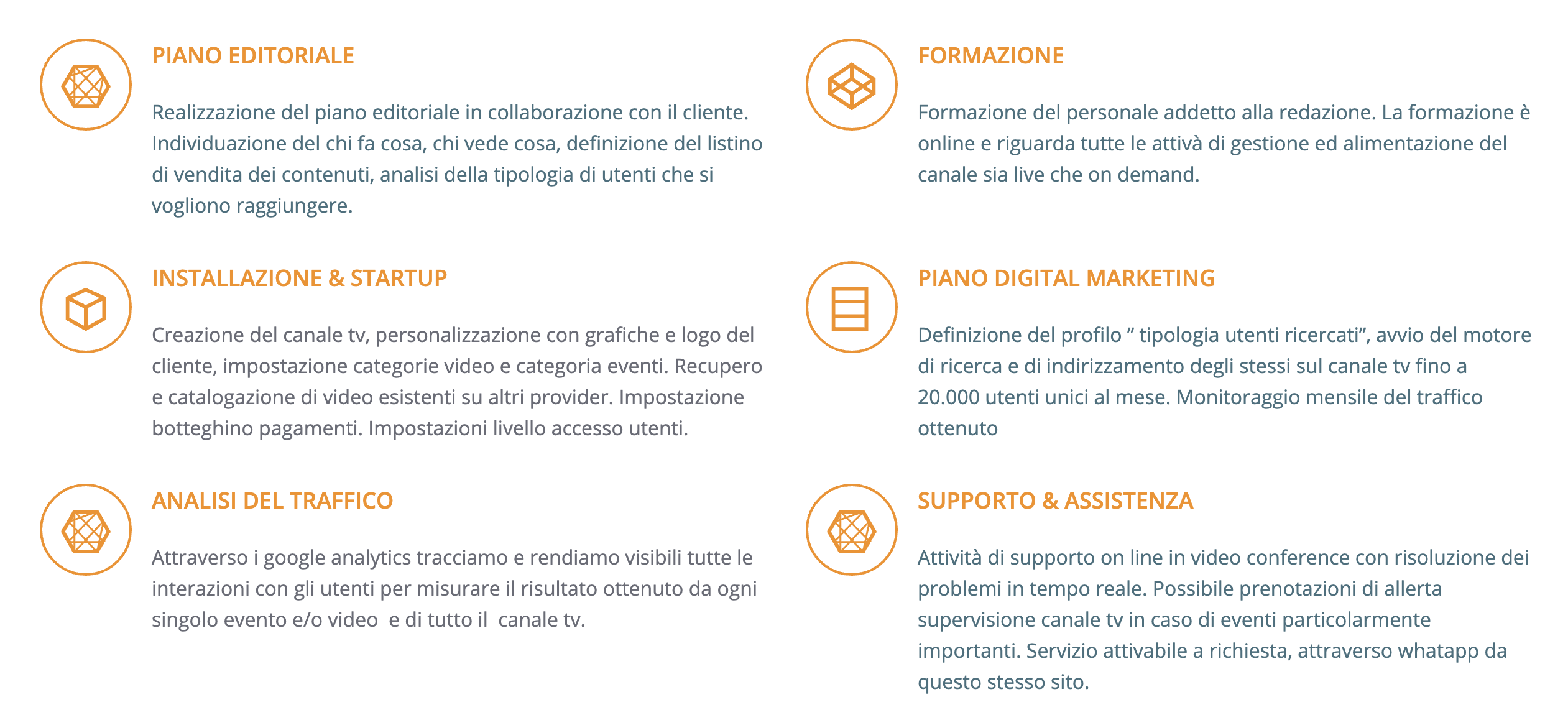 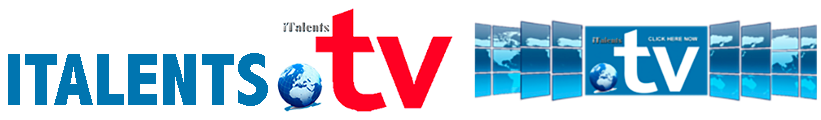 IL SEGRETO DEL SUCCESSO : IL PIANO EDITORIALE
E’ un documento fondamentale di ogni canale Tv: quello dove si costruisce e si ufficializzano sia i contenuti della programmazione che i ritorni economici di un editore.
CONTENUTI ED EVENTI
pianificazione di contenuti ed eventi nell’ambito del canale tv che si va a realizzare. Recupero dei contenuti pre esistenti, divulgazione del piano degli eventi live e di conference.

CHI VEDE COSA
Definizione delle strategie di visione dei contenuti. Quali gratuiti quali a pagamento, quali riservati a specifici utenti. Definizione delle categorie di utenti e video. 

ORGANZZAZIONE  CATALOGO
Piano di catalogazione del materiale digitale. Piano della fruibilità.
CHI FA COSA
Definizione della redazione del canale, assegnazione di compiti e di ruoli, individuazione di strumenti adeguati per la realizzazione del piano.

PROMOZIONE
Piani di digital marketing, definizione della tipologia di utenti da coinvolgere e fidelizzare. Definizione degli strumenti di analisi dei risultati ottenuti

BUDGET DEI RICAVI
Previsione dei ricavi economici reputazionali o di immagine.
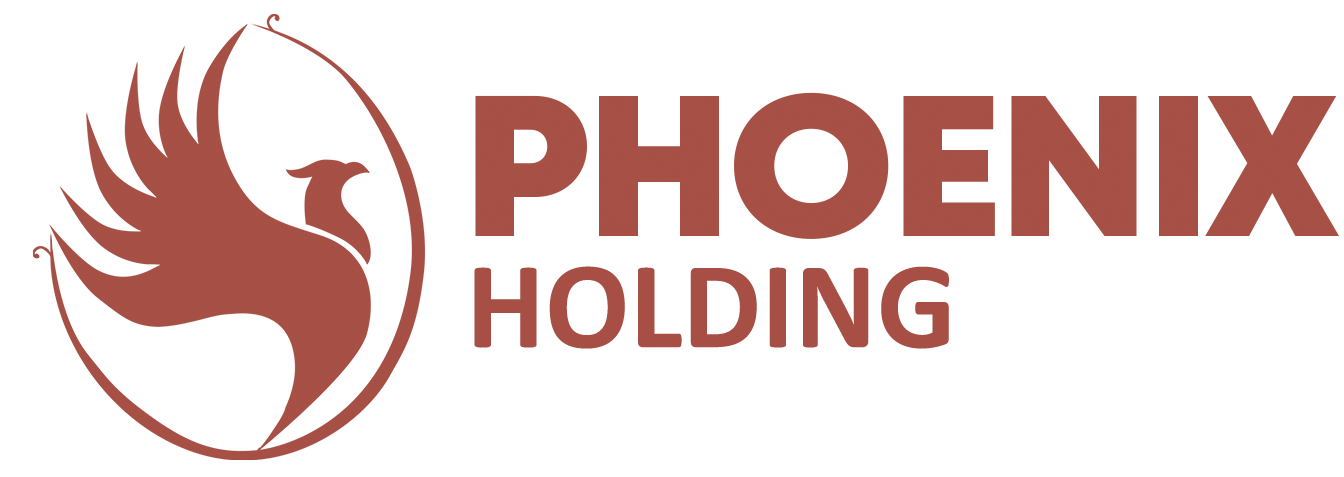 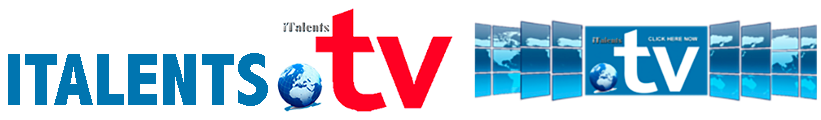 PERCHE NOI INVECE DI ALTRI ?
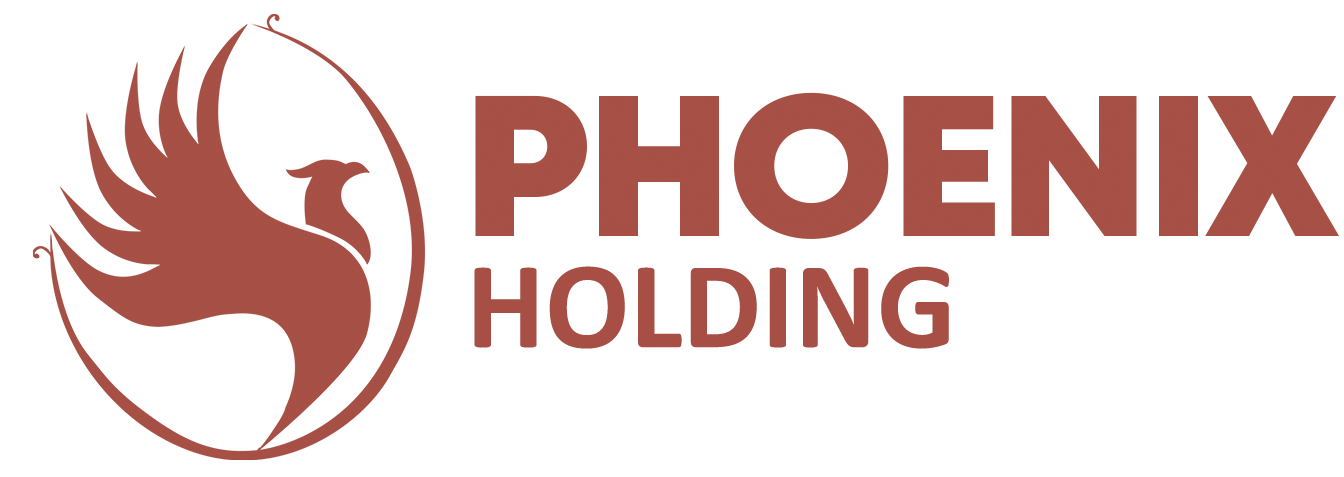 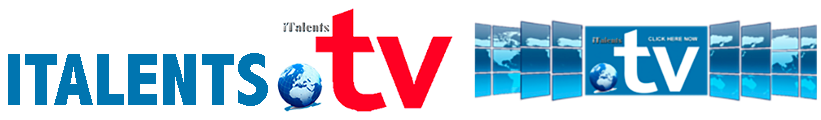 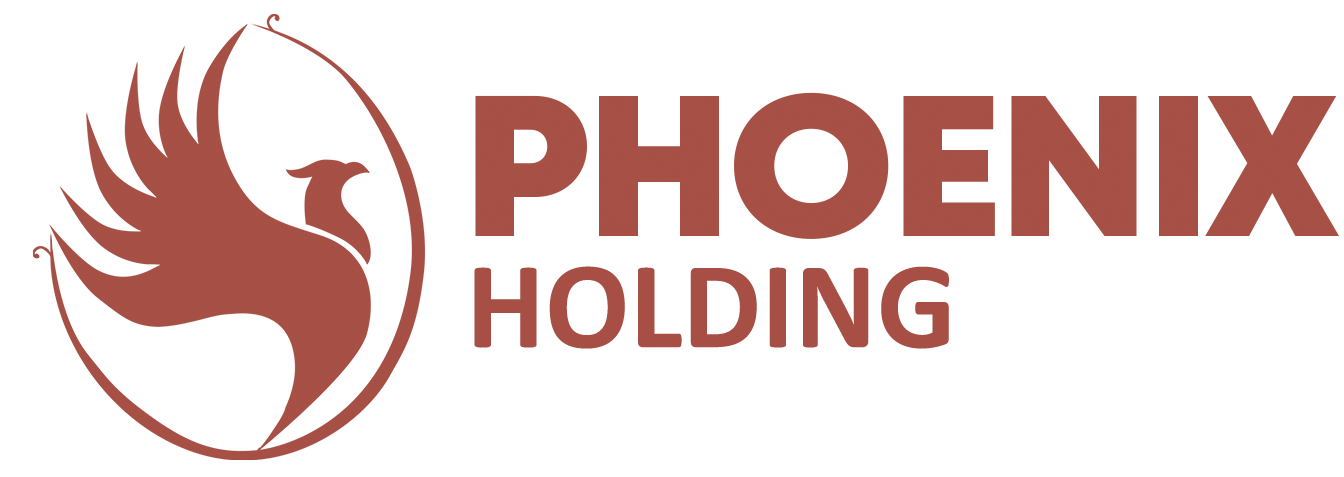 ALCUNI DEI NS. CLIENTI
9
9
TECHNIP CLUB ITALIA
UISP LUCCA VERSILIA
PENTASISTEMI
EMILFREY SVIZZERA
COMUNI & BORGHI D’EUROPA
L.I.P.I. ASSOCIAZIONE
ACCADEMIA DI SCIENZE COMPORTAMENTALI
COMUNE DI PARADISO
LIFE PEOPLE MAGAZINE
ALBERGO IDA RISTORANTE PIETRON
REMISE EN FORME CENTRI SPORTIVI & FITNESS
DANTONSUISSE SA
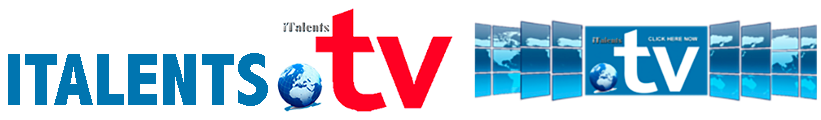 TI REGALIAMO UN’AULA PER LE CONFERENZE !!!
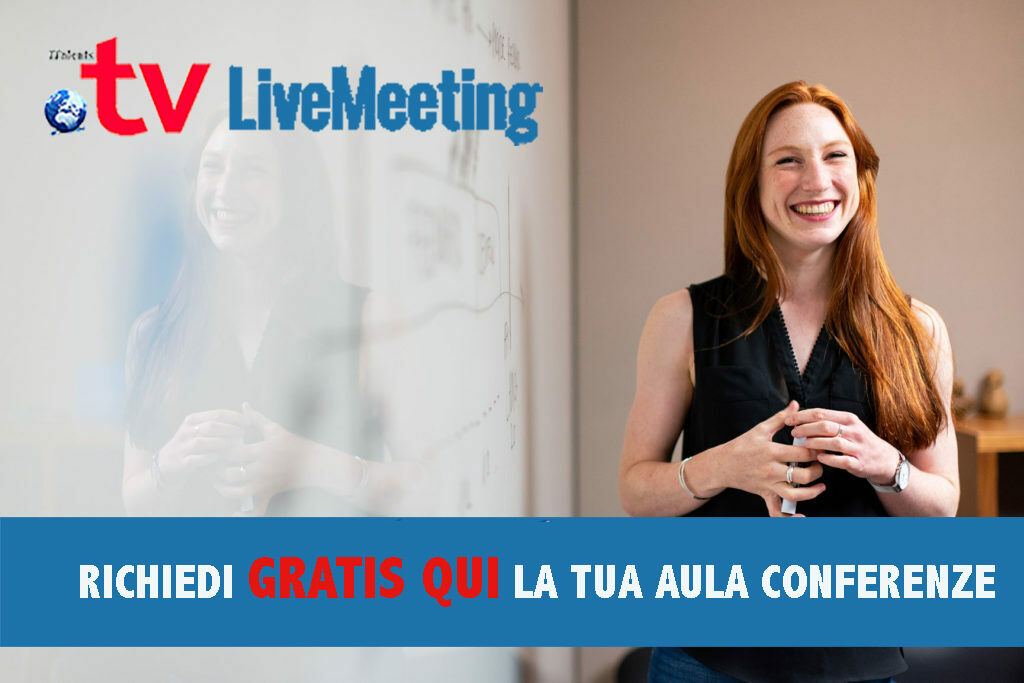 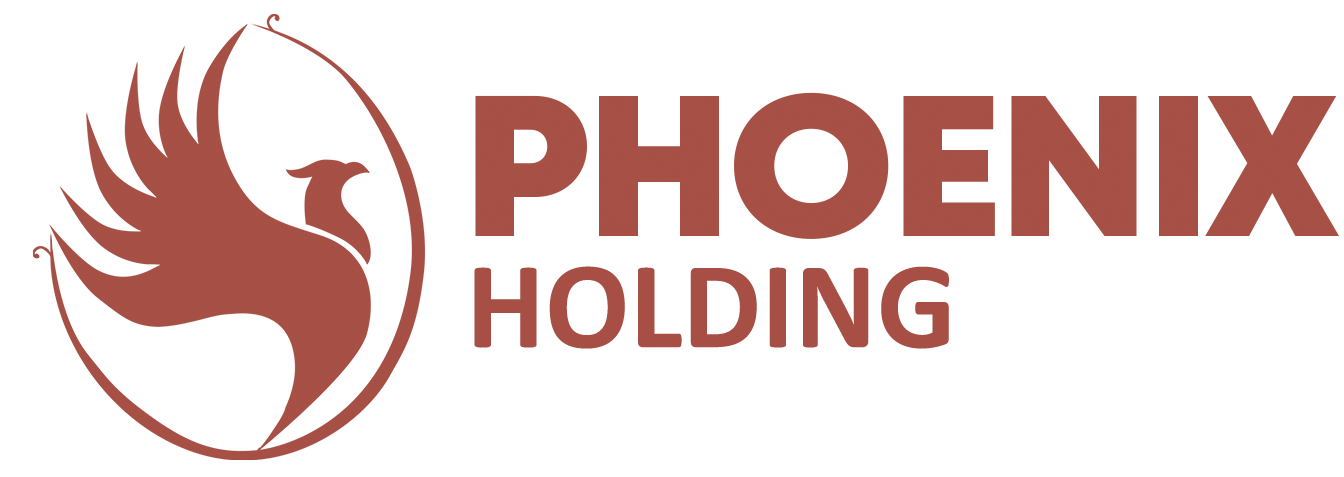 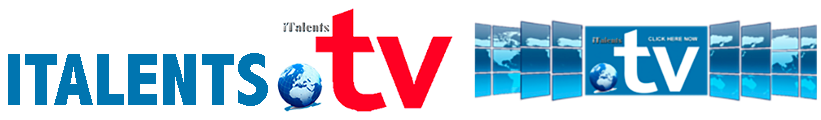 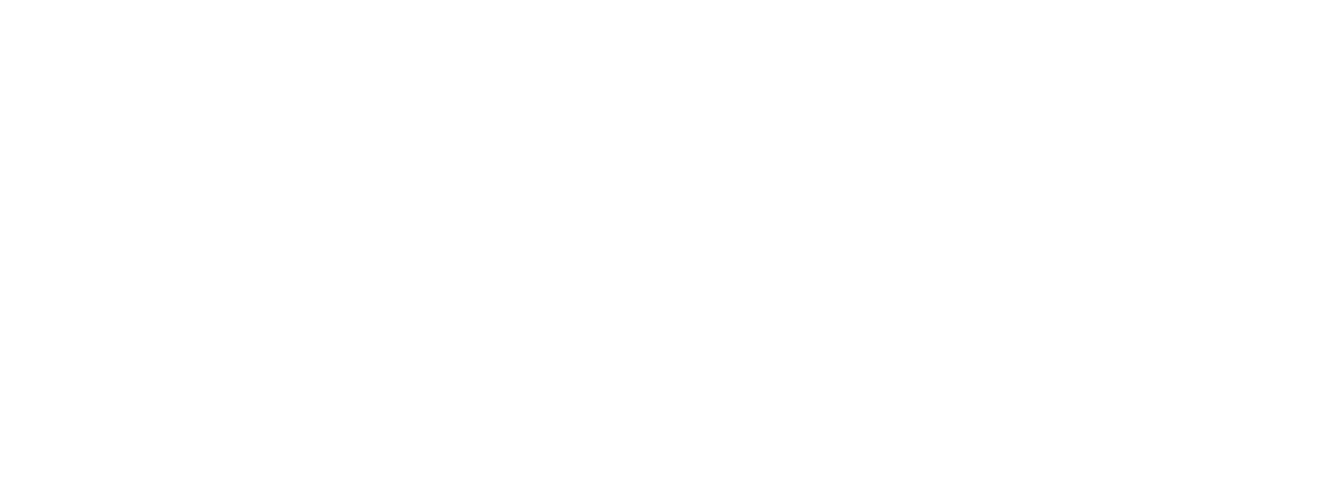 RIFERIMENTI:

Web:
https://italents.tv
http://facebook.com/italentstv

Email:
supporto@phoenixholding.it

Telefono:
+39 340 23 99 921
+41 076 43 23 907
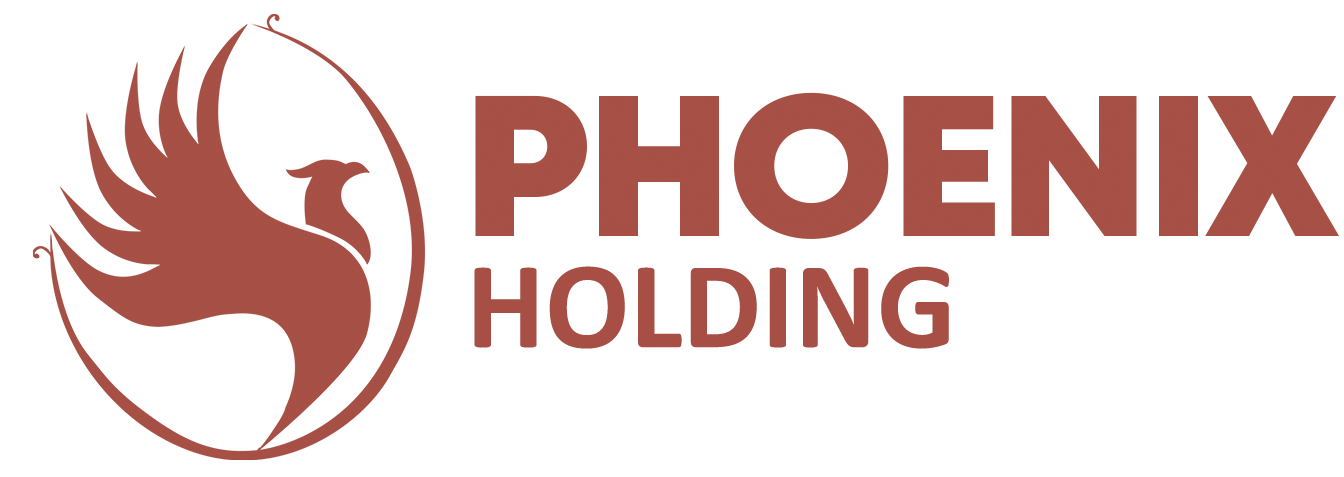